13-3
Germany and the alpine countries
History
Tribes from N. Europe settled

Germania – named after one of the tribes

Small German states ruled by princes
States became part of the Holy Roman Empire
Supported by Roman Catholic Church

Prussia – strongest state
Wanted a united nation
Industrial and military power
War and Division
1914-1918 WWI
Lost
Economy was bad

Adolf Hitler and Nazi Party
Looked to restore the countries strength again
WWII
1939 – Germany attacked Poland
Conquered much of Europe

Holocaust
Killed European Jews

Lost the war
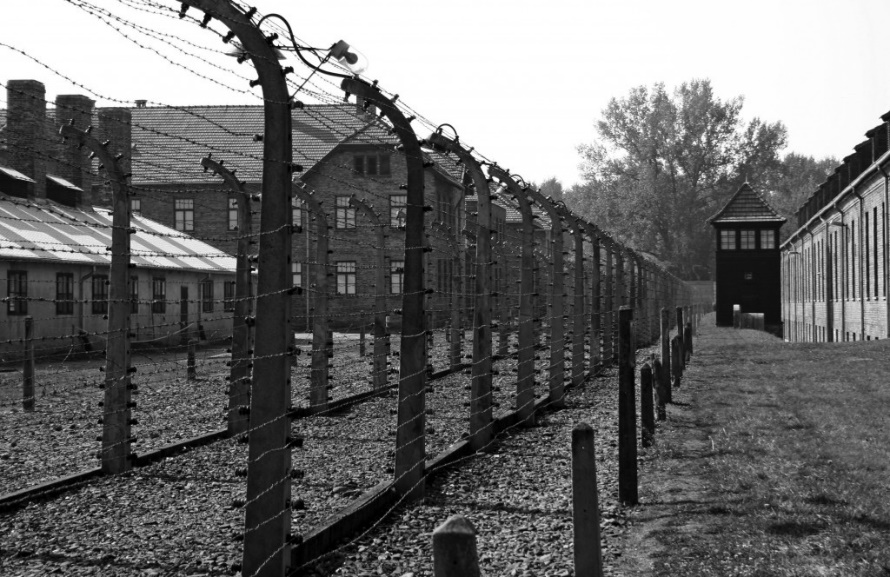 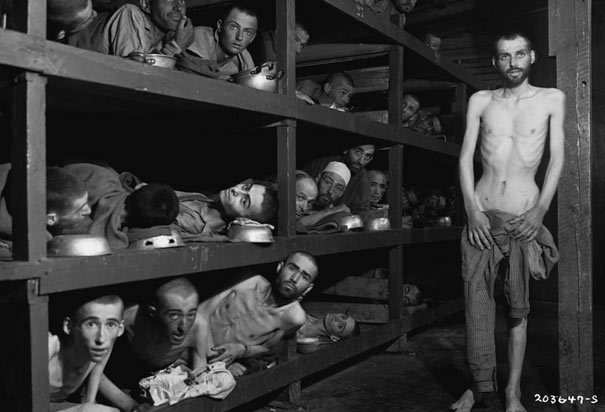 After the War
West Germany
British, French, and US

East Germany
Soviet Union

Over time two countries merged
Berlin Wall
Berlin – Communist East Germany

West Germany kept control of the west side of the city

1961 – Communist leaders build Berlin Wall
Keep East German’s from fleeing
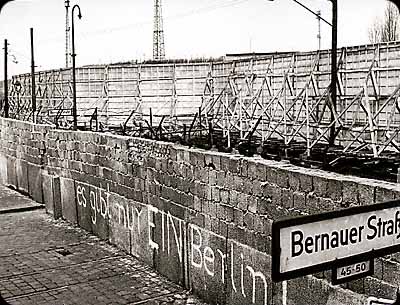 Reunited Germany
West Germany rebuilt quickly 
US help
Economy good

East Germany
Poor economy
Little freedoms
1989 - Movement for democracy in Eastern Europe

Communist governments began collapsing

Wall torn down
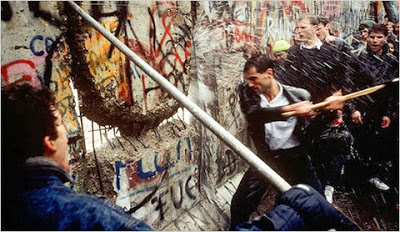 People
90% ethnic German

German language

Recent migration is creating diversity
Religion
German Monk – Martin Luther

Reformation – Protestant
North 

Roman Catholic
South

East
Few religious ties
Customs
Christmas is a major event

Christmas tree tradition began here

Oktoberfest – Bavaria (SW region)
Food and drink
Arts and Sciences
Bach and Beethoven

Chemistry, engineering, medicine, and physics
Government and Economy
Federal republic

Parliament chooses a chancellor – prime minister

President – ceremonial duties
Market economy

Ruhr – industrial district

BMW

Volkswagen

Industry

Chemicals

Steel
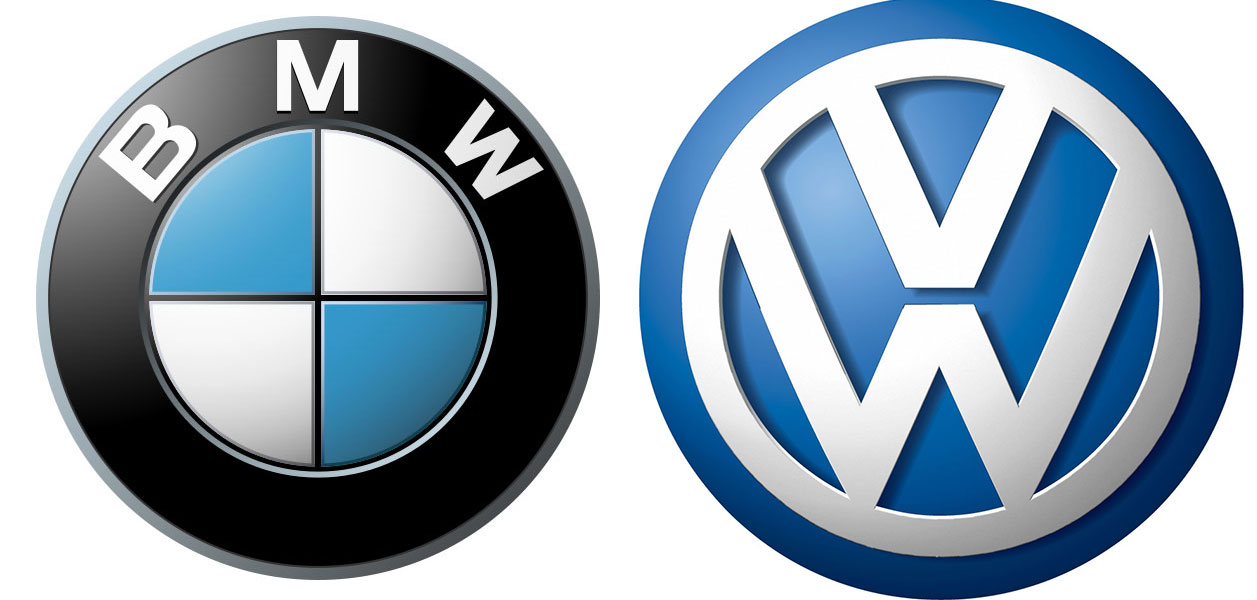 Cities
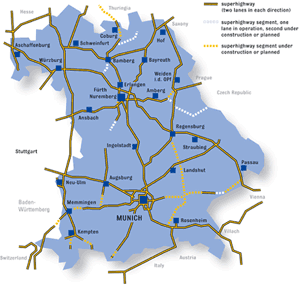 Berlin – capital

Most live in cities

Autobahn – highway system
Austria
Habsburg family – controlled most of area
Spain, Netherlands, Germany, Italy, Eastern Europe

Family was on the losing side of WWI
Austria
German language

Federal republic

Roman Catholic

Vienna – capital

Good economy
½ country works in banking
Switzerland
Bern - capital

Federal republic

German and French language

Cantons – 26 districts
Switzerland
All men serve in military

Neutral – has not joined EU or NATO

High standard of living

Banking, watches, chocolate, cheese
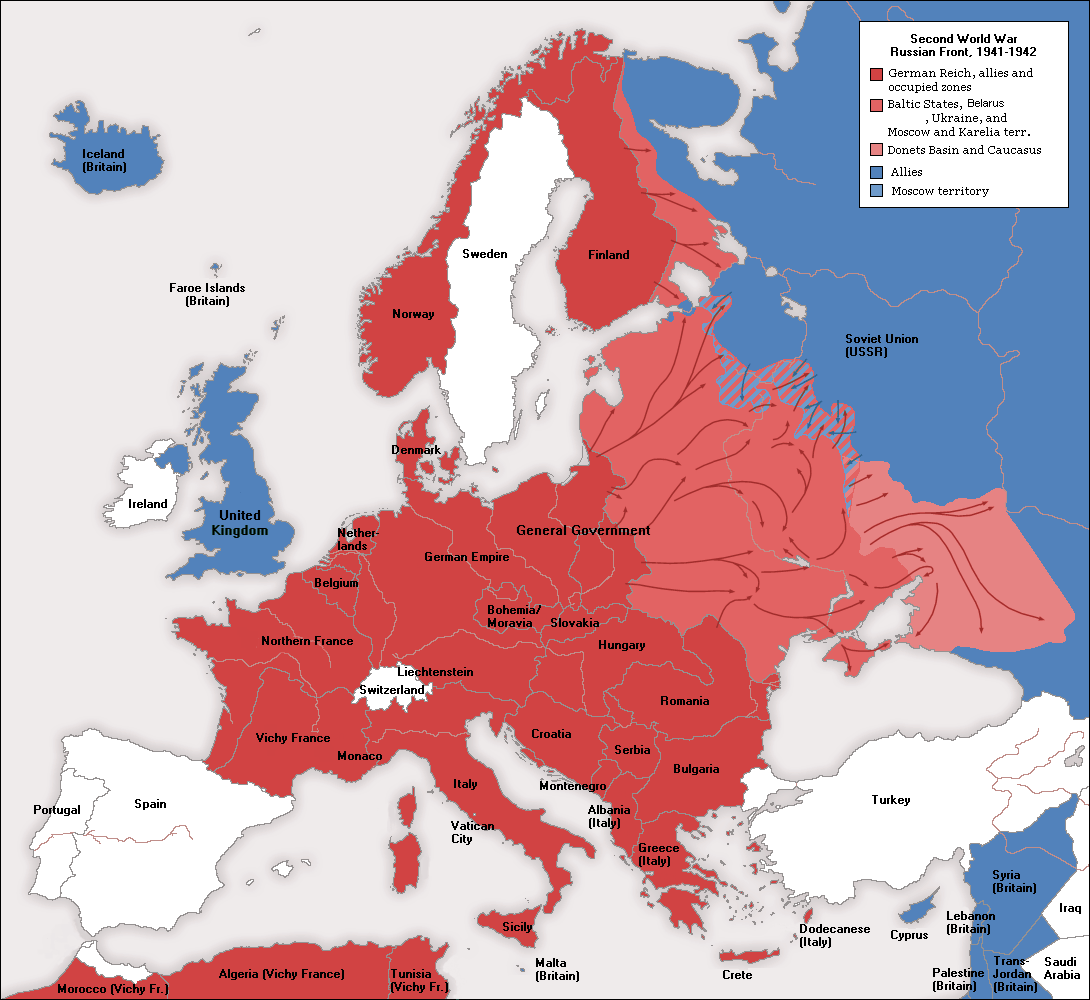